শুভ সকাল
আমার পরিচিতি
সাকিল আহম্মেদ
সহকারি ইন্সট্রাক্টর
ইউ আর সি, সদর,জয়পুরহাট
গল্প শুনি
একদিন দুইটি ইঁদুর একটি রুটি কুড়িয়ে পেল ----------------
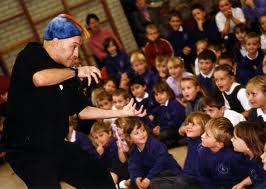 পাঠ পরিচিতি
শ্রেণিঃ দ্বিতীয়
বিষয়ঃ প্রাথমিক গণিত
পাঠঃ ভাগ
পাঠ্যাংশঃ ভাগের ধারণা
শিখন ফল
>>পাঠ শেষে শিক্ষার্থীরা ভাগের ধারণা লাভ করে প্রয়োগ করতে পারবে।
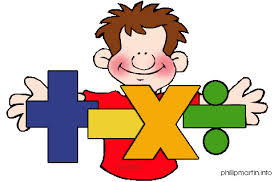 ভাগের ধারনা
বাস্তব পর্যায়
কাঠি, পাতা, মার্বেল, কাগজের টুকরা
৮
১ম বার
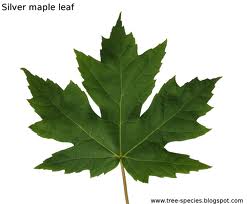 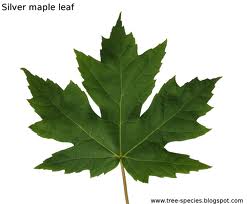 ৮ – ২ = ৬
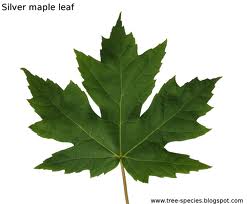 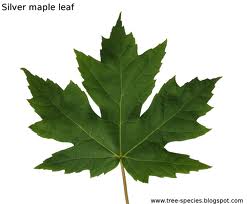 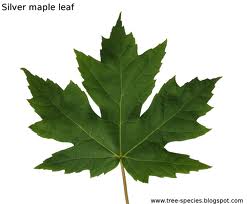 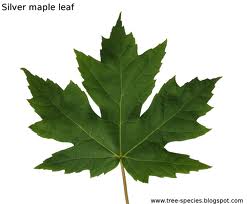 ২য় বার
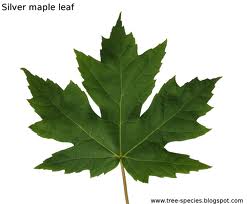 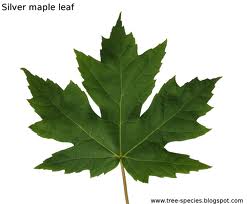 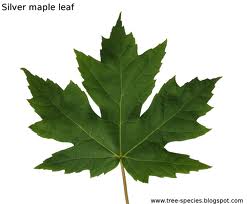 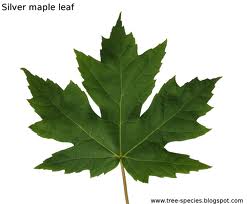 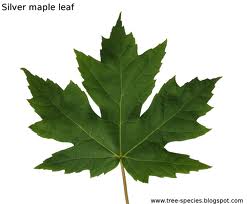 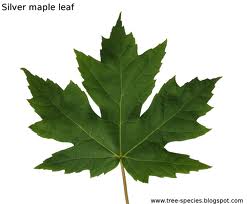 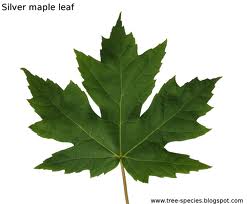 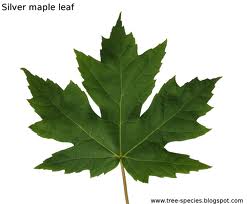 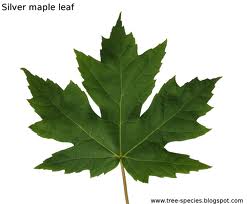 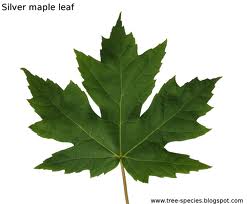 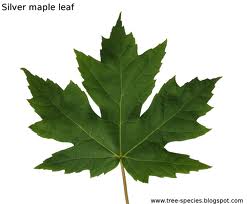 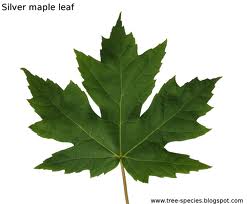 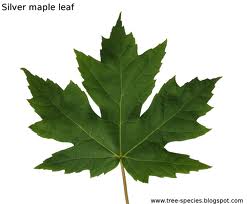 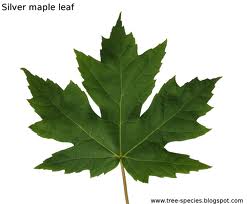 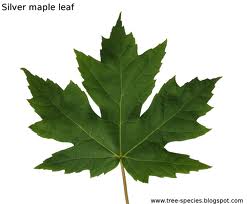 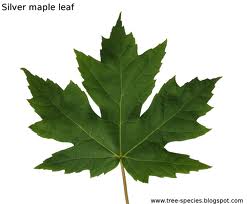 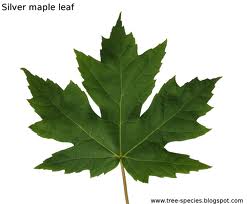 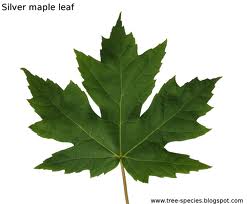 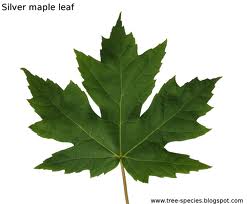 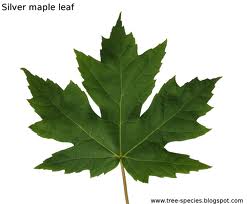 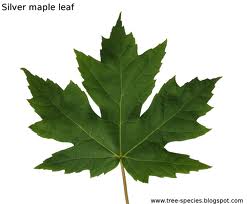 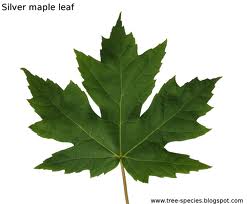 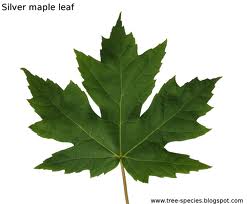 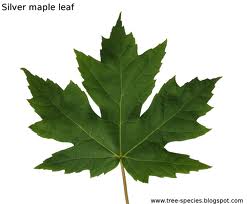 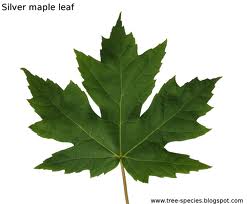 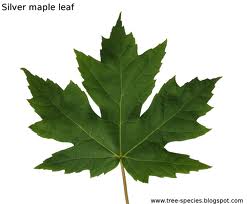 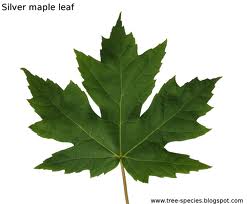 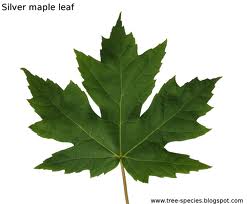 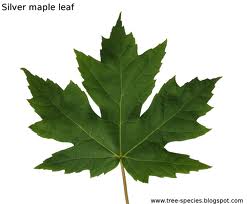 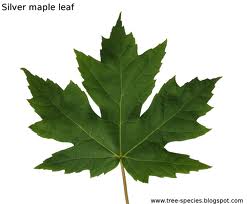 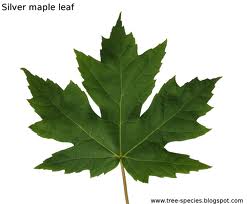 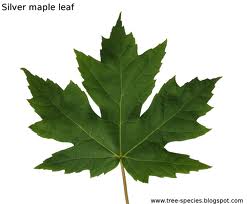 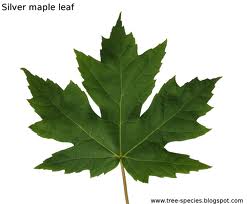 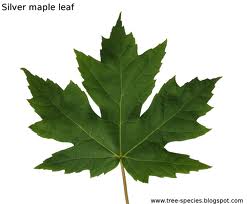 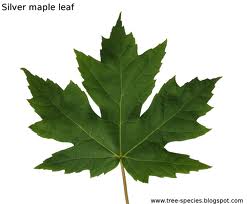 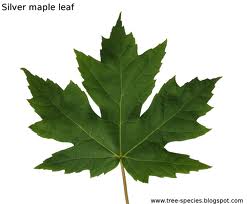 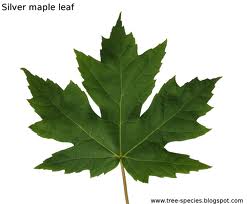 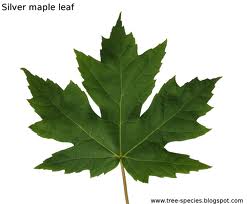 ৬ – ২ = ৪
৩য় বার
৪ – ২ = ২
৪র্থ বার
২ – ২ = ০
৮ থেকে ২ করে ৪ বার নেওয়া যায়।
২ × ৪ = ৮
৮ ÷ ২ = ৪
৮
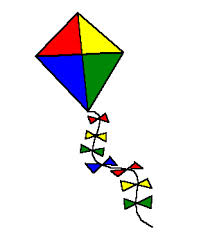 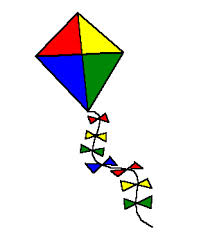 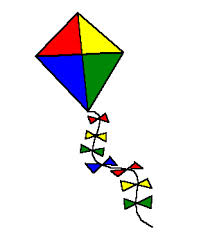 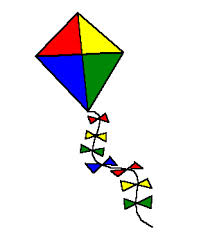 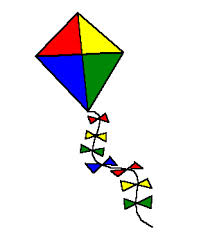 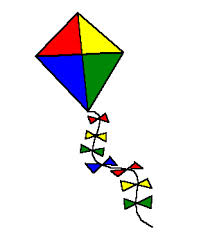 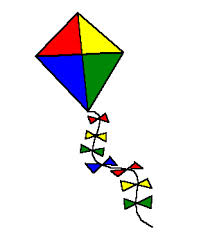 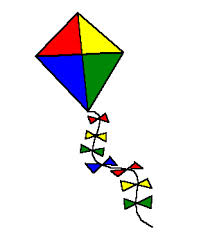 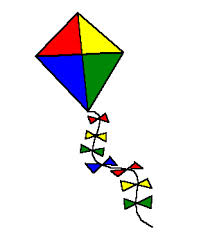 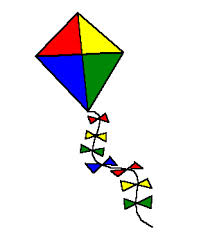 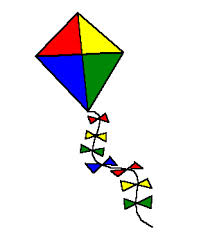 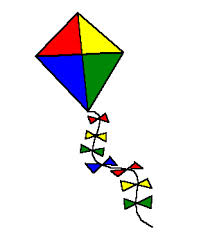 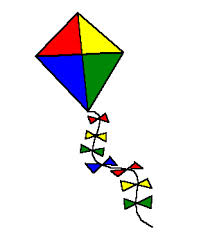 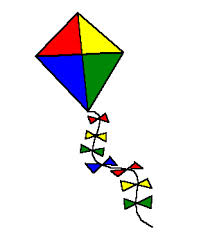 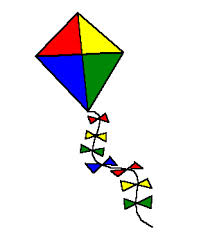 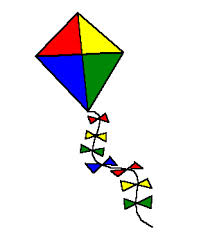 ৪
৪
৮ ÷ ২ = ৪
÷ ভাগ চিহ্ন
৩
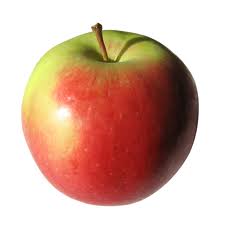 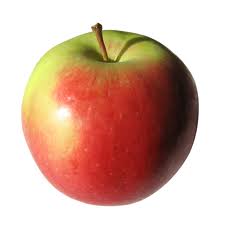 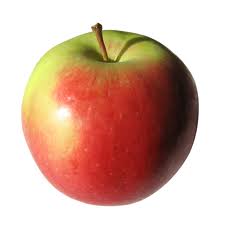 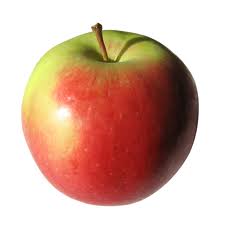 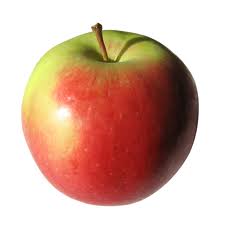 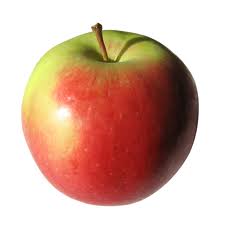 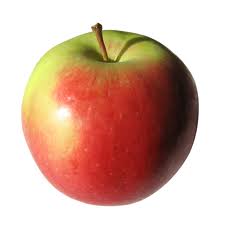 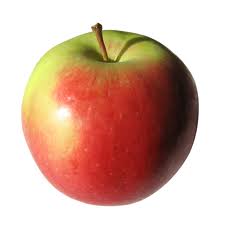 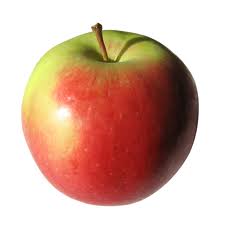 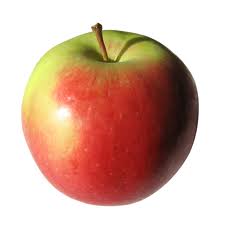 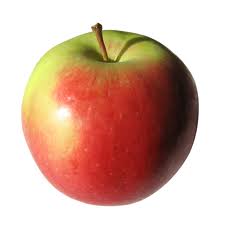 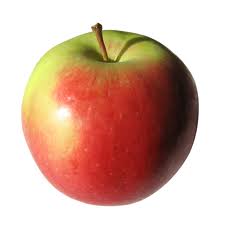 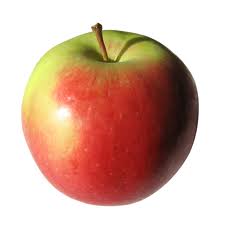 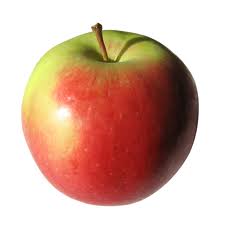 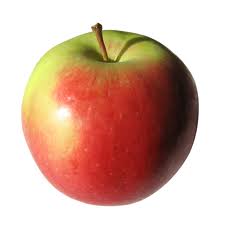 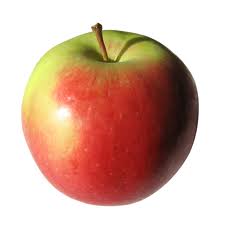 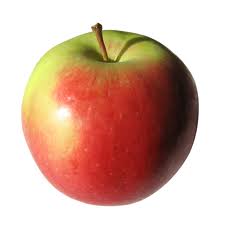 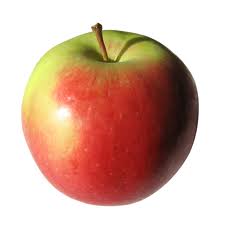 ৩
9
৩
৯ ÷  ৩ = ৩
৪
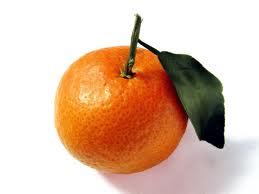 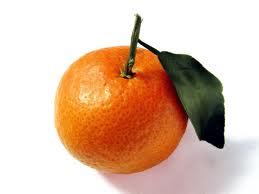 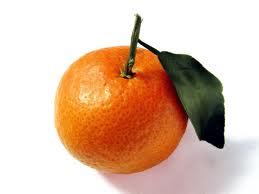 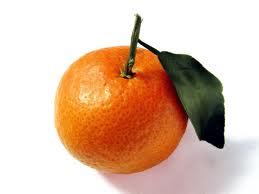 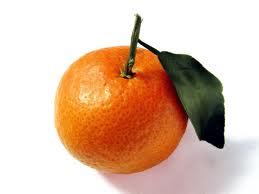 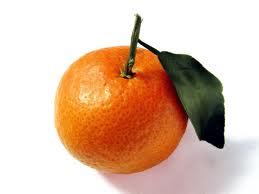 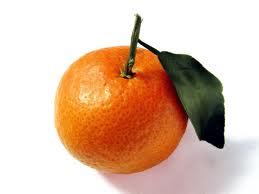 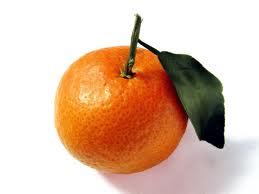 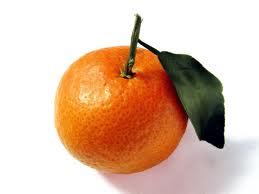 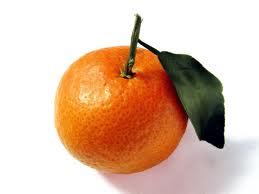 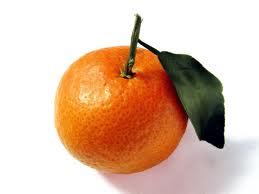 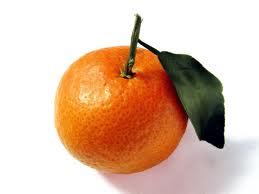 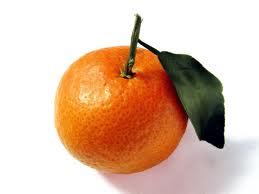 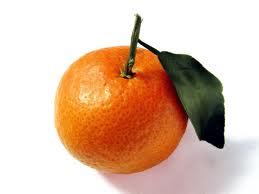 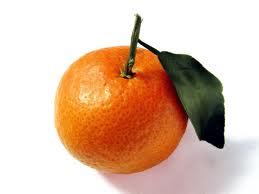 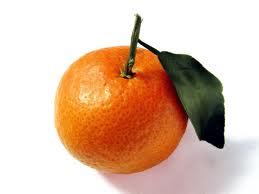 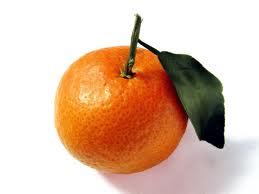 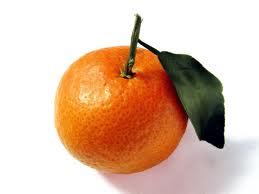 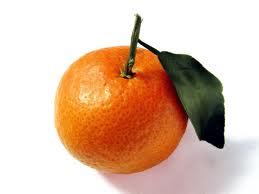 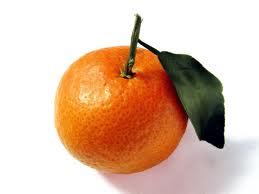 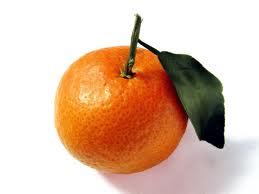 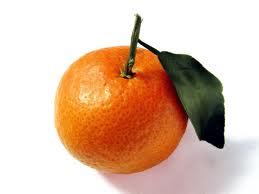 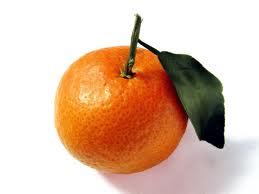 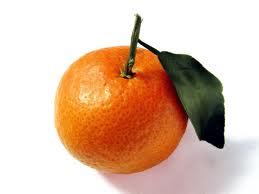 ৪
১২ ÷  ৩ = ৪
৪
৩
৩
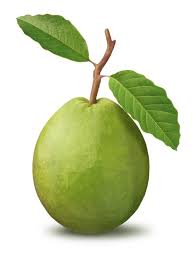 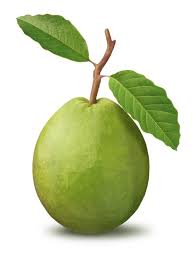 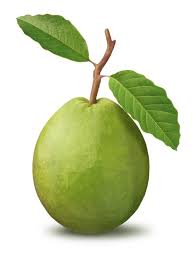 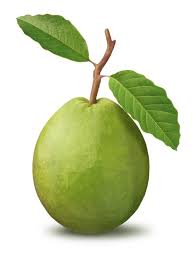 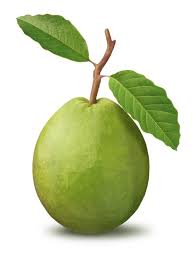 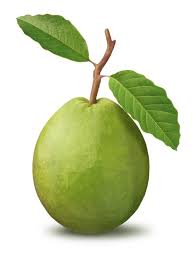 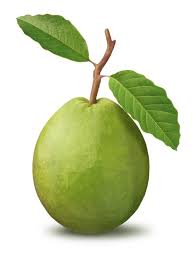 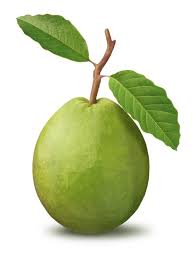 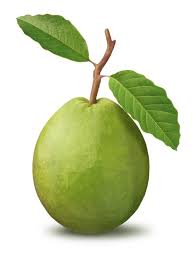 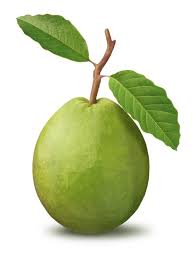 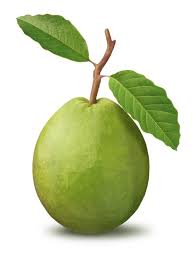 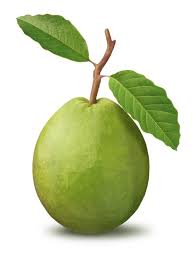 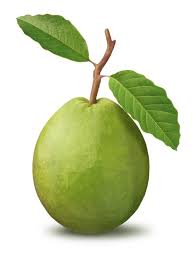 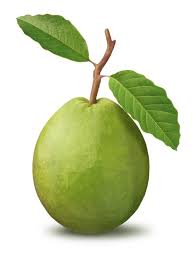 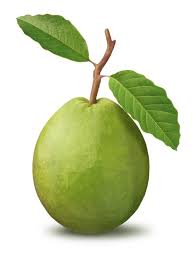 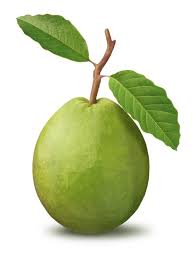 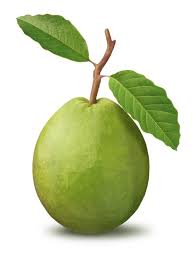 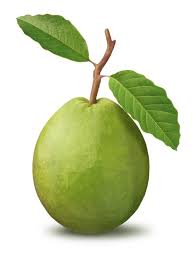 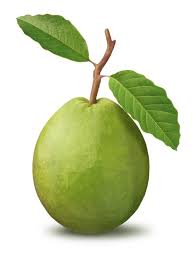 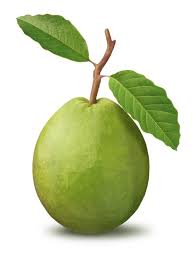 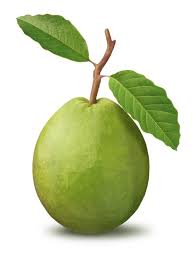 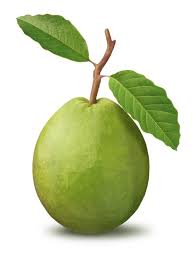 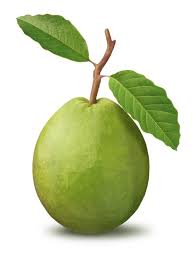 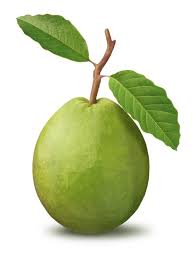 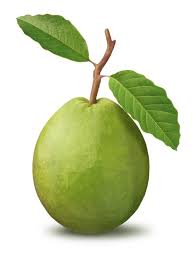 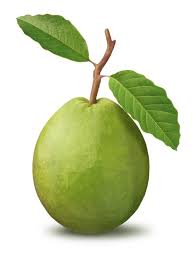 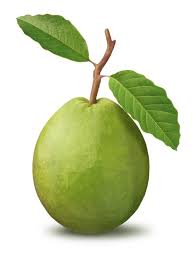 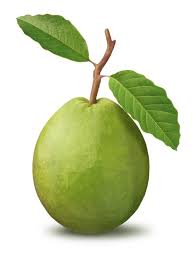 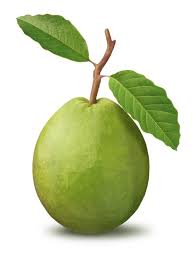 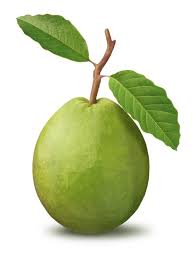 ৩
৩
১৫  ÷  ৫ = ৩
৩
এসো ভাগ শিখি
১২ ÷  ২ =
2 ) 12 (
৬
১২
=
১২
২ ×
0
=
১২
২ ×
6
১২ ÷  ২ = 6
এসো ভাগ শিখি
8 ÷  4 =
4 ) 8 (
২
8
0
=
8
4 ×
=
8
4 ×
2
8 ÷  4 = 2
দলীয় কাজ
৩২ ÷৮ =
৩০ ÷ 4=
২8 ÷ 4=
৬ ) ৩৬ (
৭ ) ৬৩ (
৫ ) ৩৫ (
খাতায় অনুশীলন কর
৪০ ÷ ৮ =
২৫ ÷ ৫=
৮ ) ৭২ (
৬ ) ৫৪ (
ধন্যবাদ সবাইকে